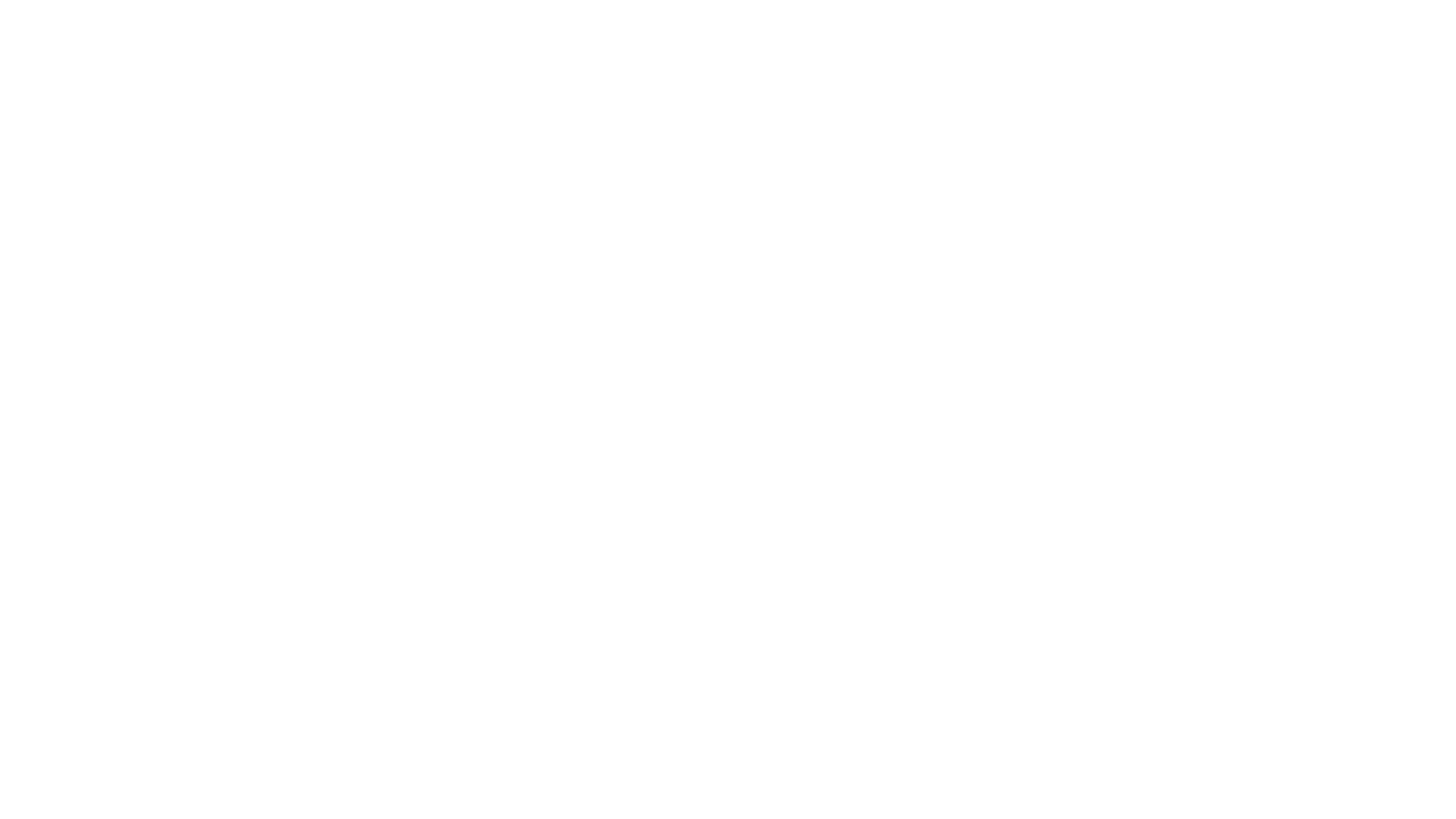 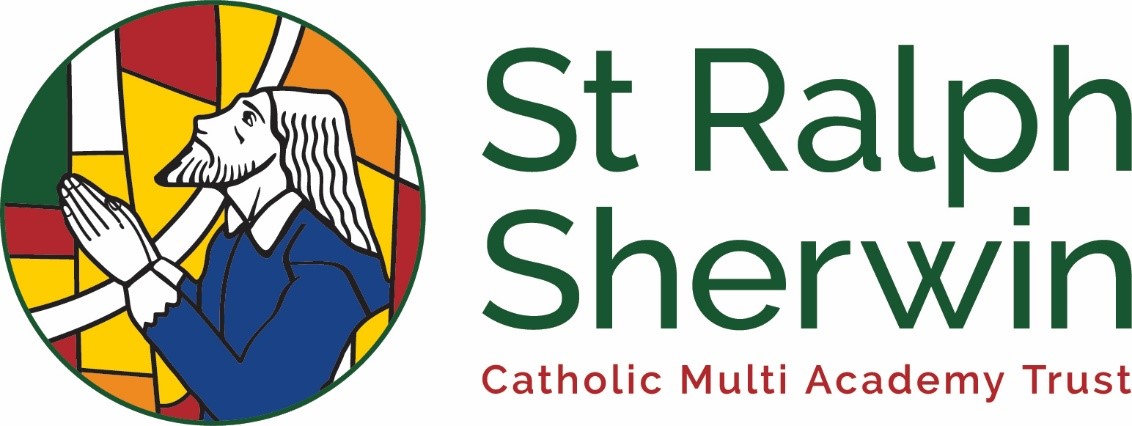 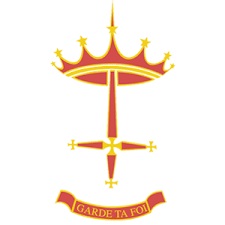 Mary’s Meals08/01/21
We begin in the Sign of the Cross.
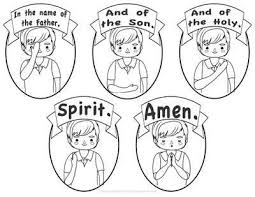 Mary’s Meals
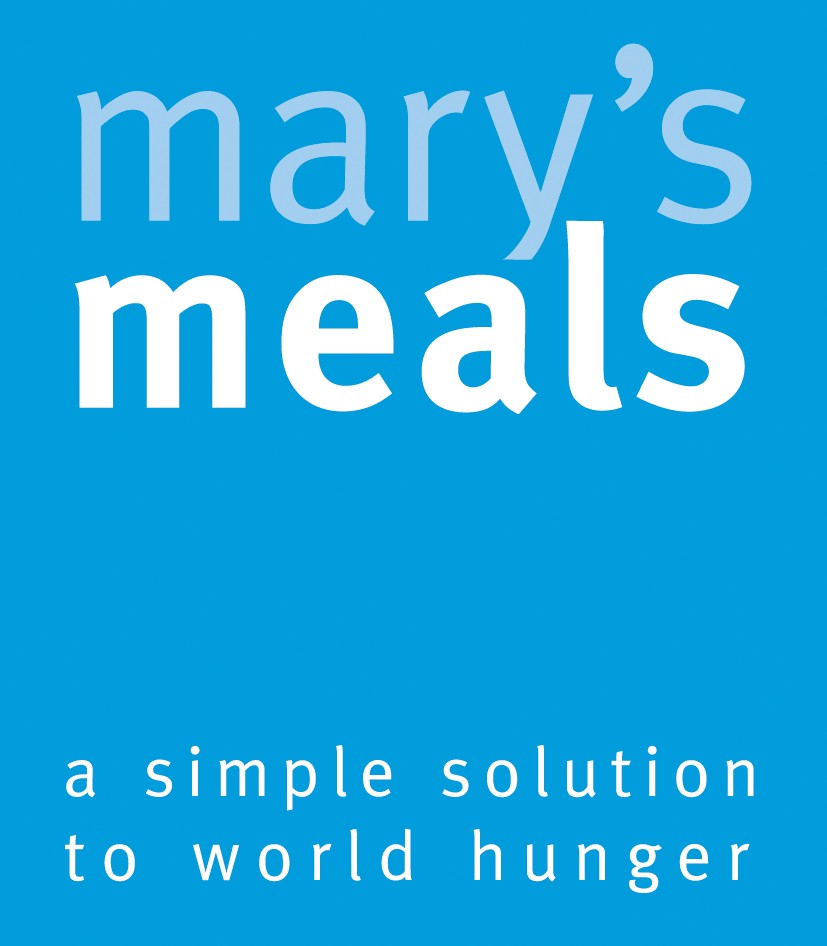 The theme of this AoW is
Mary’s Meals
Scripture reading
A reading from the Holy Gospel according to  Luke 2: 16-21
Glory to you, O Lord.

So they went with haste and found Mary and Joseph, and the child lying in the manger. When they saw this, they made known what had been told them about this child; and all who heard it were amazed at what the shepherds told them. But Mary treasured all these words and pondered them in her heart. The shepherds returned, glorifying and praising God for all they had heard and seen, as it had been told them.

After eight days had passed, it was time to circumcise the child; and he was called Jesus, the name given by the angel before he was conceived in the womb.

Praise to you, Lord Jesus Christ.
Reflection
Mary’s Meals provides one good meal to some of the world’s poorest children every school day. Our work is named after Mary, the Mother of Jesus, who brought up her own child in poverty. 

Kolbe House Charity is Mary’s Meals.
Mission
Your mission and target as a Tutor Group is to collect loose change and feed two children school dinners for a year for only £15.90.
Reflection time
Please take a few moments to look at the link below:
https://www.marysmeals.org.uk/
Prayer
Mary, 
Help us to say, “yes” to God as you did. 
We pray for all who work for Mary’s Meals, 
and the communities they serve. 

Please spend a few moments in silent prayer. 
Now together, say the “Hail Mary”. 

Amen
Our School Prayer
Father, give me the courage to always do what is right.
Instil within me the grace that I may serve you today as Saint John Houghton once did through prayer and witness.
Empower me with the conviction to put my heart into all that I do for the good of others.
Provide me with the strength of mind to keep my faith.
And above all, grant me the fortitude to follow your Son Jesus, amid the mayhem of our often chaotic world.  Amen
Saint John Houghton, Pray for us.
Saint Ralph Sherwin, Pray for us.
We end in the Sign of the Cross.
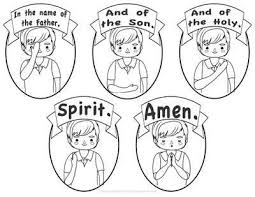